Camille COMMERCIAL
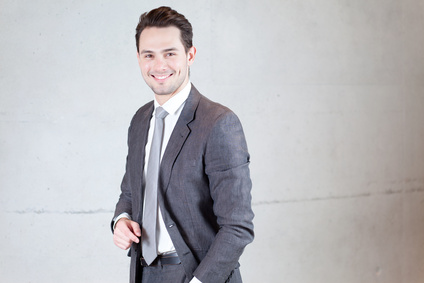 Commerciale Senior : Experte en stratégie de vente, relations clientèles et négociation
A propos de moi
Forte d’une solide expérience dans le secteur commercial, je suis une experte de la relation clientèle et de la négociation. Grâce à mon expertise et à ma vision globale des objectifs à atteindre, je conçois des campagnes commerciales stratégiques performantes et assure la gestion d’équipe avec professionnalisme. J’ambitionne d’assurer une fonction stratégique et stimulante au sein d’une entreprise dynamique, ambitieuse et innovante.
Contact
+336 01 02 03 04
votre.nom.prenom@gnail.com
Marseille, France
linkedin.com/votre-profil
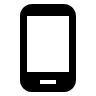 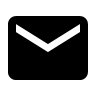 Expériences Professionnelles
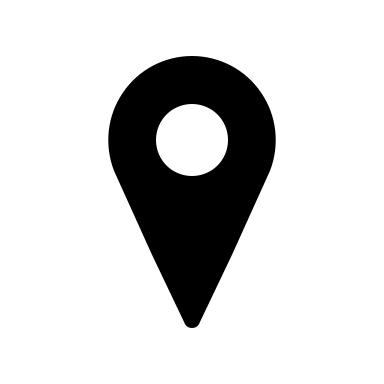 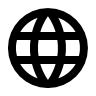 2017-2020 - Experte en stratégie commerciale – Sanofi Pasteur, Montpellier
Conception et implémentation de la stratégie commerciale générale
Vision globale des enjeux de l’entreprise
Formation et information auprès des responsables d’équipe
Veille de marché et analyse des opportunités commerciales du secteur
Négociation des transactions commerciales importantes
Conseil et participation au sein de groupes de réflexion d’experts commerciaux

2012-2017 - Responsable d’une équipe commerciale – Sanofi Pasteur, Montpellier
Maîtrise technique et présentation des produits
Sélection, formation et coaching des délégués commerciaux
Gestion d’équipe : organisation de réunions, planification, plan de formation, entretiens d’évaluation, mobilité, gestion de carrière
Planification stratégique et suivi des résultats
Gestion du portefeuille des key accounts : négociation, fidélisation, suivi

2010-2012 - Technico-commerciale B to B – The Kub, Bordeaux
Commerciale pour une agence de développement d’outils du web
Constitution d’une base de données de prospects
Prospection téléphonique et visites commerciales
Présentation technique des services et des produits commercialisés
Négociation et signature de contrats
Suivi et fidélisation de la relation clients et prospects
Compétences
Maîtrise de nombreuses techniques de vente et de négociation
Compréhension rapide des aspects techniques d’un produit
Approche psychosociale des comportements de consommation
Ecoute et motivation des collaborateurs
Spécialisation dans les matières RH
Qualités
Détermination et persévérance
Professionnalisme, sens du travail bien fait
Capacité d’abstraction et de modélisation
Sens des responsabilités et des engagements
Rigueur et organisation
Centres d’intérêt
Formation
Athlétisme / Peinture artistique / Engagement associatif
2009-2010 - Bachelor Management Relations Clients – Business School, PauSpécialisation stratégique dans la gestion de la relation clientèle. 

2006-2008 - BTS Négociation et Digitalisation de la Relation Client – WIS, BordeauxFormation commerciale généraliste, acquisition des techniques de vente et de négociation.